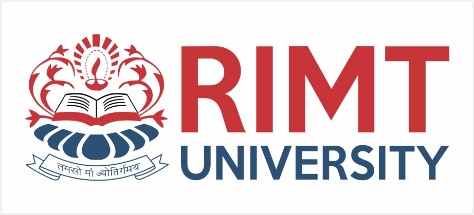 Operating System/ BTCS-2401
Course Name: B.Tech CSESemester: 4th
Prepared by: Er. Jasdeep Singh
1
education for life                              www.rimt.ac.in
Department of Computer Science & Engineering
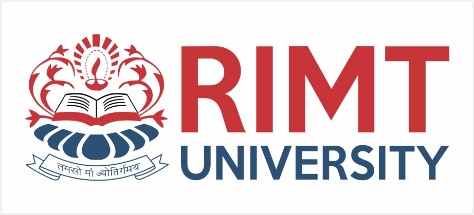 Topic 14th : Main Memory
education for life                              www.rimt.ac.in
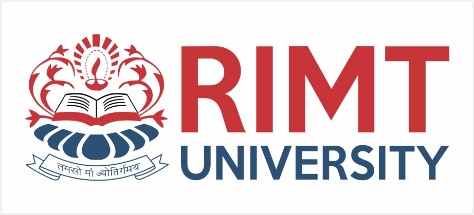 Topics To Be Covered
Paging
Structure of the Page Table
Segmentation
Example: The Intel Pentium
education for life                              www.rimt.ac.in
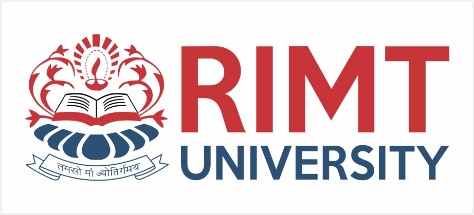 Paging
Physical  address space of a process can be noncontiguous; process is allocated physical memory whenever the latter is available

Divide physical memory into fixed-sized blocks called frames 
Size is power of 2, between 512 bytes and 16 Mbytes

Divide logical memory into blocks of same size called pages 

Keep track of all free frames

To run a program of size N pages, need to find N free frames and load program

Set up a page table to translate logical to physical addresses

Backing store likewise split into pages

Still have Internal fragmentation
education for life                              www.rimt.ac.in
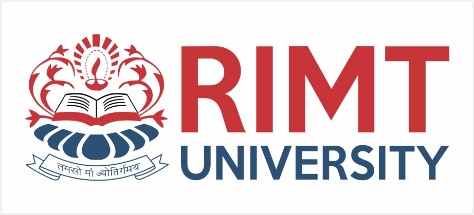 Address Translation Scheme
Address generated by CPU is divided into:
Page number (p)- used as an index into a page table which contains base address of each page in physical memory
 Page offset (d)-combined with base address to define the physical memory address that is sent to the memory unit







For given logical address space 2m and page size 2n
page offset
page number
p
d
m - n
n
education for life                              www.rimt.ac.in
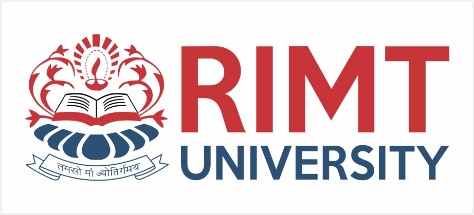 Paging Hardware
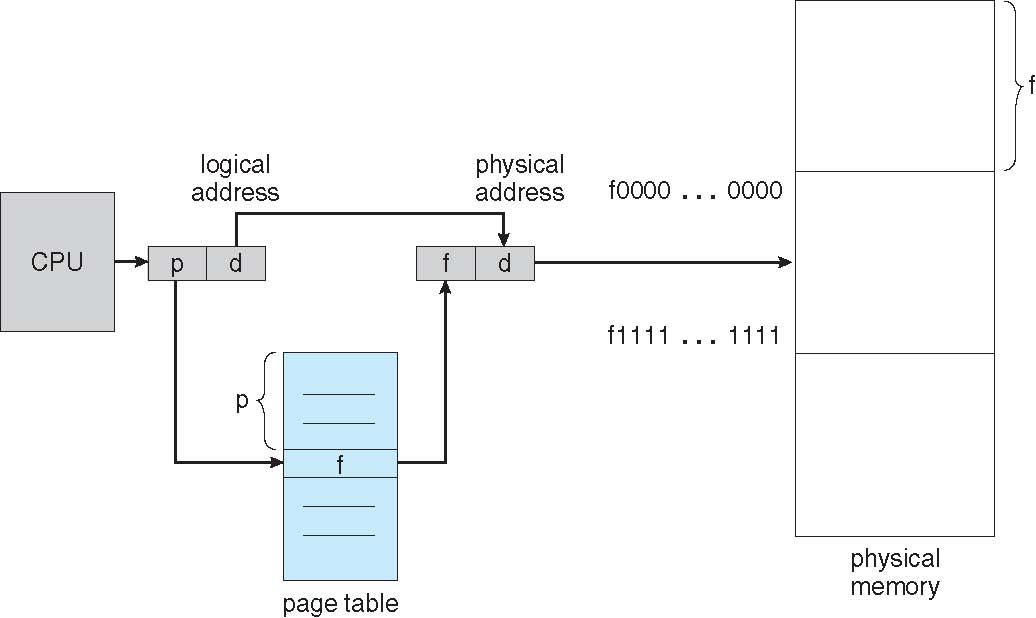 education for life                              www.rimt.ac.in
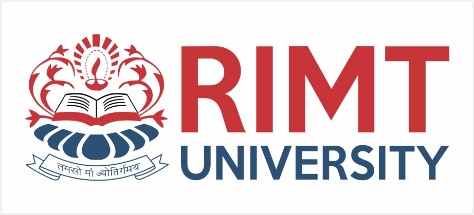 Paging Model of Logical and Physical Memory
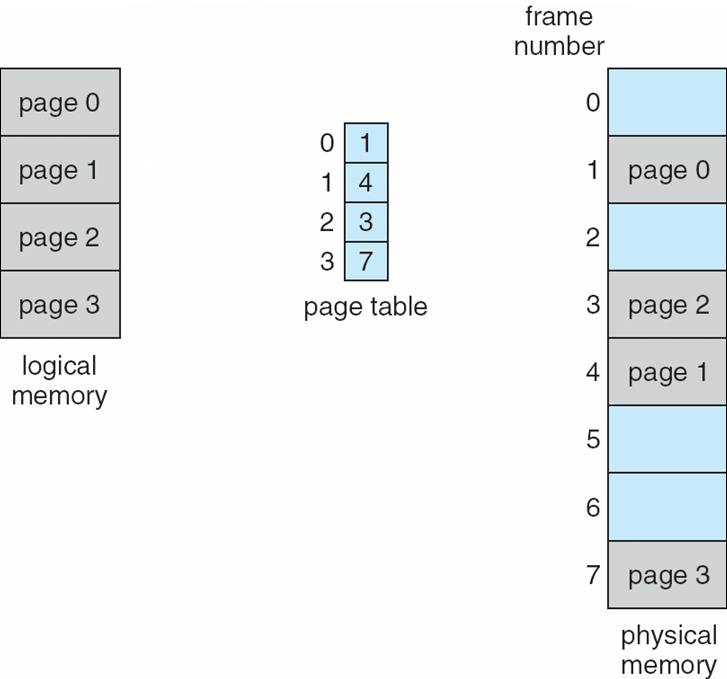 education for life                              www.rimt.ac.in
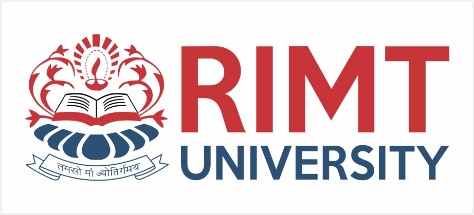 Paging Example
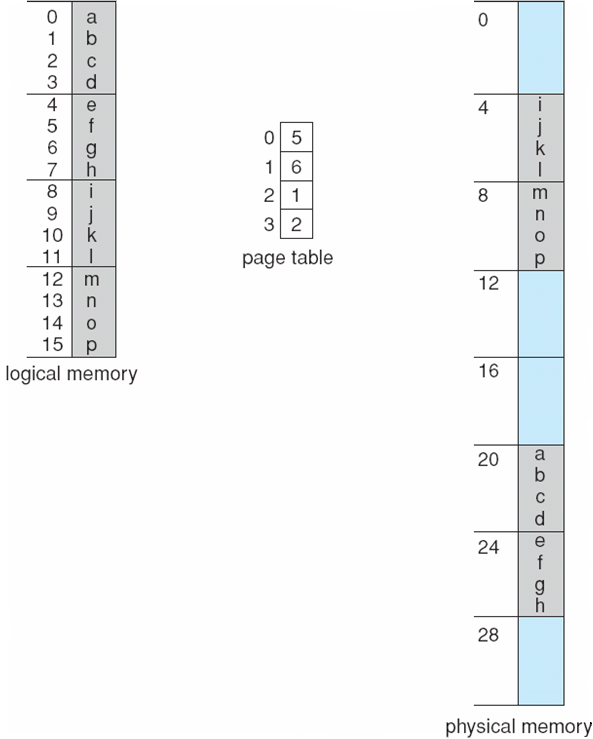 n=2 and m=4   32-byte memory and 4-byte pages
education for life                              www.rimt.ac.in
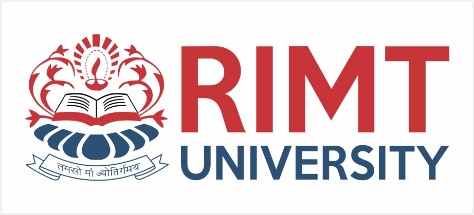 Paging (Cont.)
Calculating internal fragmentation
Page size = 2,048 bytes
Process size = 72,766 bytes
35 pages + 1,086 bytes
Internal fragmentation of 2,048 - 1,086 = 962 bytes
Worst case fragmentation = 1 frame – 1 byte
On average fragmentation = 1 / 2 frame size
So small frame sizes desirable?
But each page table entry takes memory to track
Page sizes growing over time
Solaris supports two page sizes – 8 KB and 4 MB
Process view and physical memory now very different
By implementation process can only access its own memory
education for life                              www.rimt.ac.in
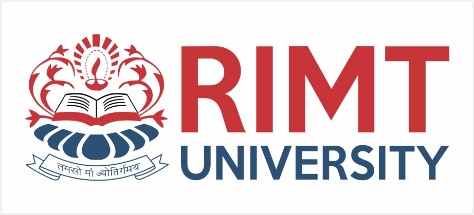 Implementation of Page Table
Page table is kept in main memory

Page-table base register(PTBR) points to the page table

Page-table length register(PTLR) indicates size of the page table

In this scheme every data/instruction access requires two memory accesses
One for the page table and one for the data / instruction

The two memory access problem can be solved by the use of a special fast-lookup hardware cache called associative memory or translation look-aside buffers(TLBs) 

Some TLBs store address-space identifiers(ASIDs) in each TLB entry – uniquely identifies each process to provide address-space protection for that process
Otherwise need to flush at every context switch

TLBs typically small (64 to 1,024 entries)

On a TLB miss, value is loaded into the TLB for faster access next time
Replacement policies must be considered
Some entries can be wired down for permanent fast access
education for life                              www.rimt.ac.in
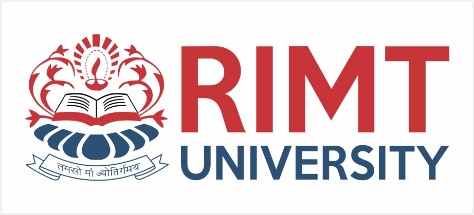 Associative Memory
Associative memory – parallel search 





	

Address translation (p, d)
If p is in associative register, get frame # out
Otherwise get frame # from page table in memory
Page #
Frame #
education for life                              www.rimt.ac.in
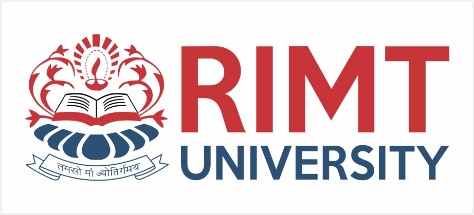 Paging Hardware With TLB
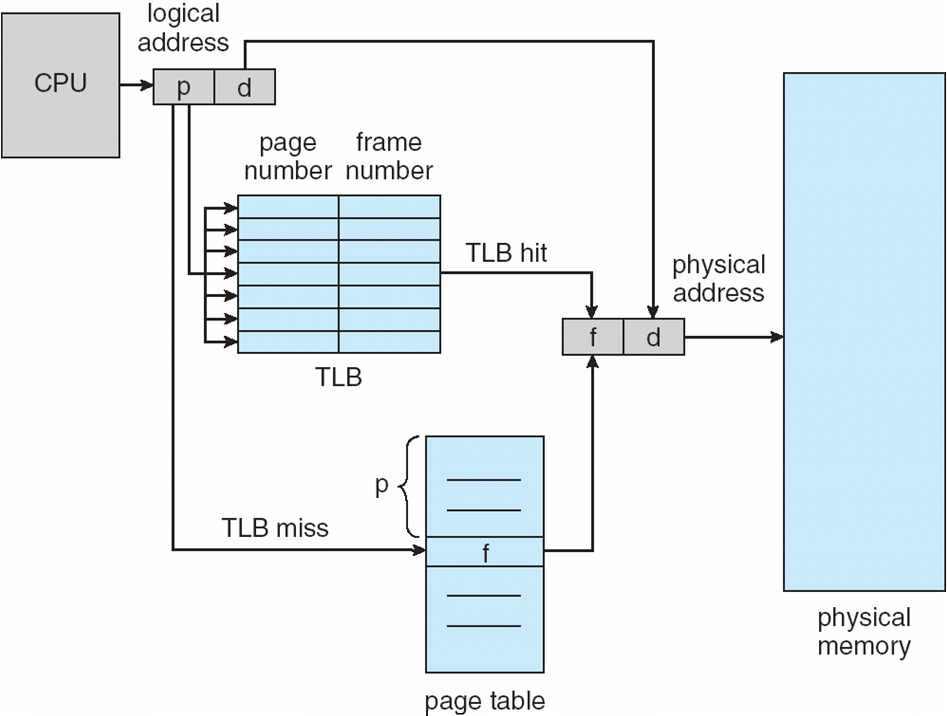 education for life                              www.rimt.ac.in
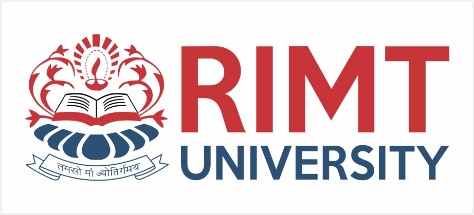 Memory Protection
Memory protection implemented by associating protection bit with each frame to indicate if read-only or read-write access is allowed
Can also add more bits to indicate page execute-only, and so on
 Valid- invalid bit attached to each entry in the page table:
“valid” indicates that the associated page is in the process’ logical address space, and is thus a legal page
“invalid” indicates that the page is not in the process’ logical address space
Or use PTLR

Any violations result in a trap to the kernel
education for life                              www.rimt.ac.in
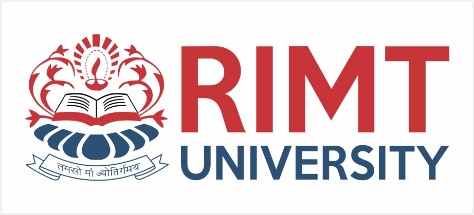 Shared Pages
Shared code
One copy of read-only  code shared among processes (i.e., text editors, compilers, window systems)
Similar to multiple threads sharing the same process space
Also useful for interprocess communication if sharing of read-write pages is allowed 
Private code and data 
Each process keeps a separate copy of the code and data
The pages for the private code and data can appear anywhere in the logical address space
education for life                              www.rimt.ac.in
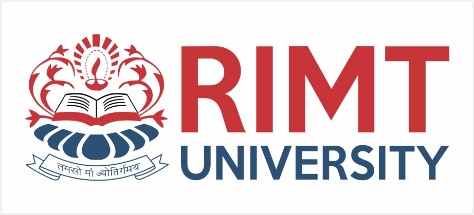 Structure of the Page Table
Memory structures for paging can get huge using straight-forward methods
Consider a 32-bit logical address space as on modern computers
Page size of 4 KB (212)
Page table would have 1 million entries (232 / 212)
If each entry is 4 bytes -> 4 MB of physical address space / memory for page table alone
That amount of memory used to cost a lot
Don’t want to allocate that contiguously in main memory


Hierarchical Paging

Hashed Page Tables

Inverted Page Tables
education for life                              www.rimt.ac.in
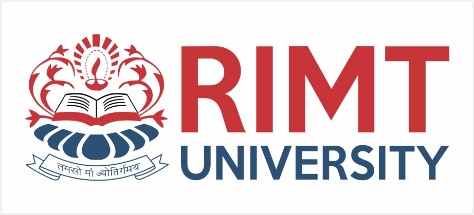 Hierarchical Page Tables
Break up the logical address space into multiple page tables

A simple technique is a two-level page table

We then page the page table
education for life                              www.rimt.ac.in
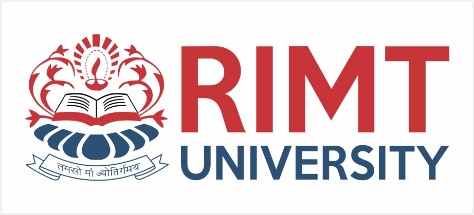 Two-Level Page-Table Scheme
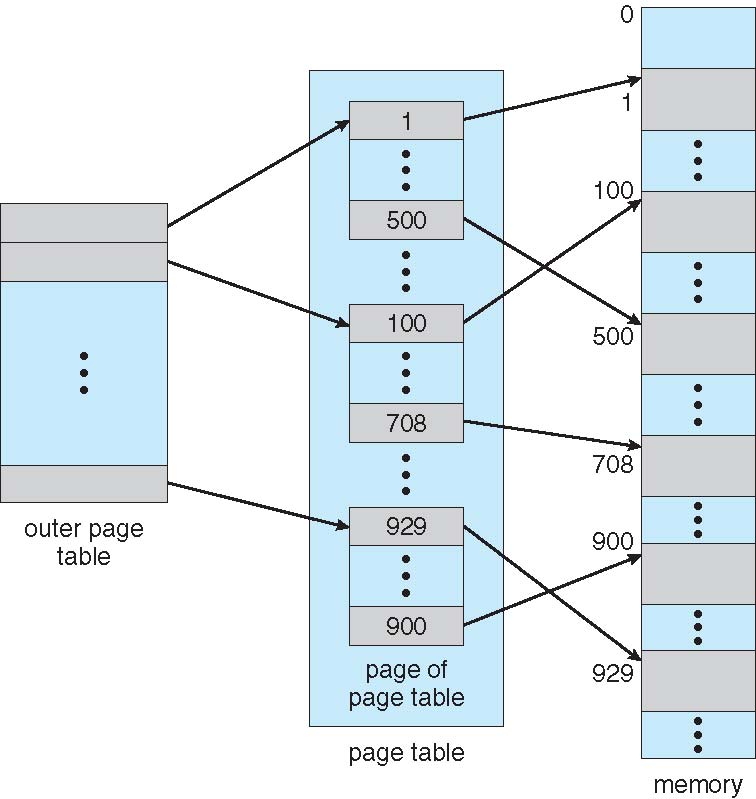 education for life                              www.rimt.ac.in
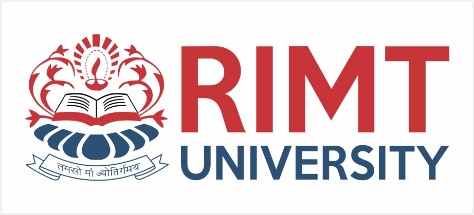 Address-Translation Scheme
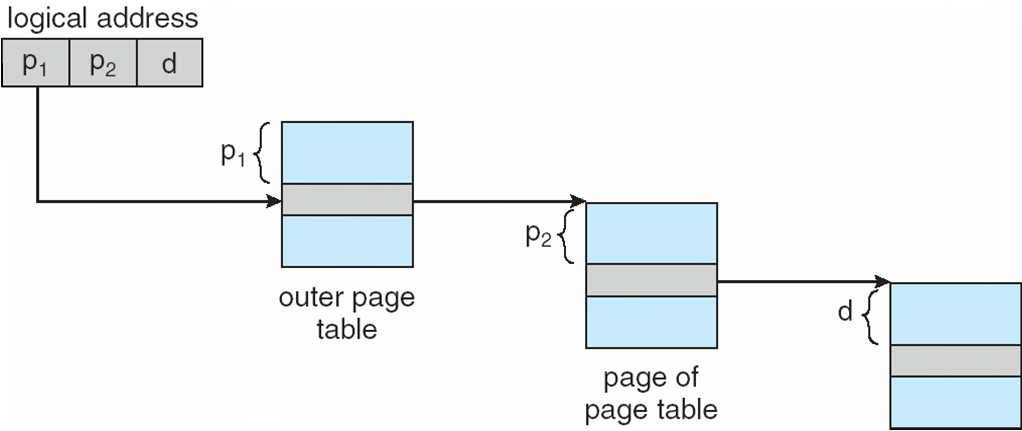 education for life                              www.rimt.ac.in
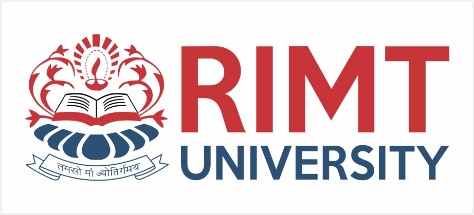 Hashed Page Tables
Common in address spaces > 32 bits

The virtual page number is hashed into a page table
This page table contains a chain of elements hashing to the same location

Each element contains (1) the virtual page number (2) the value of the mapped page frame (3) a pointer to the next element

Virtual page numbers are compared in this chain searching for a match
If a match is found, the corresponding physical frame is extracted
education for life                              www.rimt.ac.in
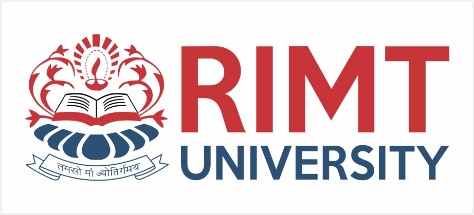 Hashed Page Table
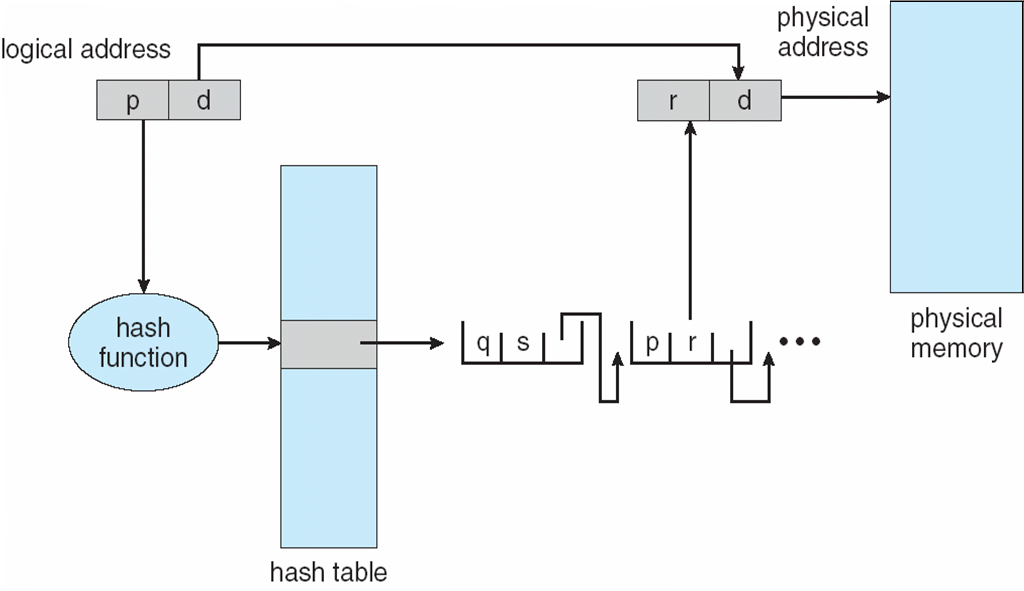 education for life                              www.rimt.ac.in
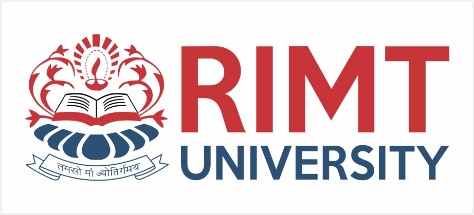 Inverted Page Table
Rather than each process having a page table and keeping track of all possible logical pages, track all physical pages

One entry for each real page of memory

Entry consists of the virtual address of the page stored in that real memory location, with information about the process that owns that page

Decreases memory needed to store each page table, but increases time needed to search the table when a page reference occurs

Use hash table to limit the search to one — or at most a few — page-table entries
TLB can accelerate access

But how to implement shared memory?
One mapping of a virtual address to the shared physical address
education for life                              www.rimt.ac.in
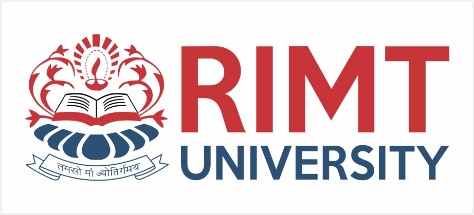 Segmentation
Memory-management scheme that supports user view of memory 

A program is a collection of segments
A segment is a logical unit such as:
		main program
		procedure 
		function
		method
		object
		local variables, global variables
		common block
		stack
		symbol table
		arrays
education for life                              www.rimt.ac.in
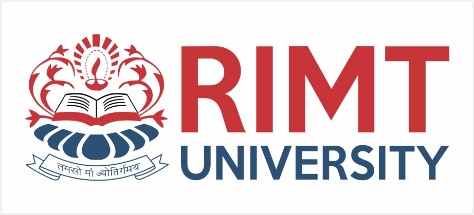 User’s View of a Program
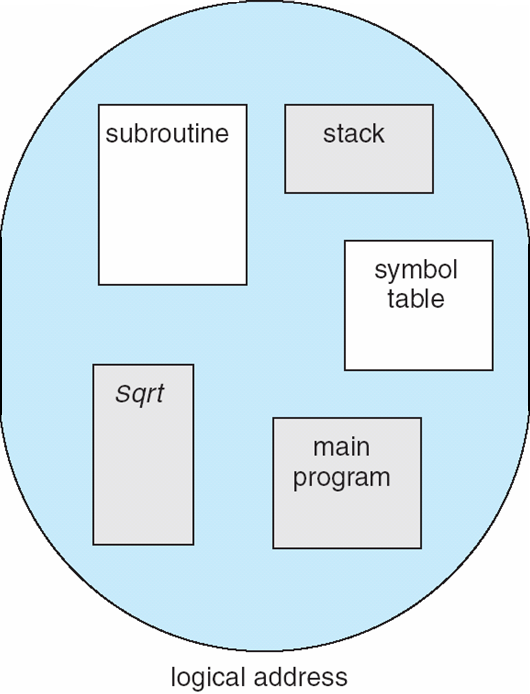 education for life                              www.rimt.ac.in
1
4
2
3
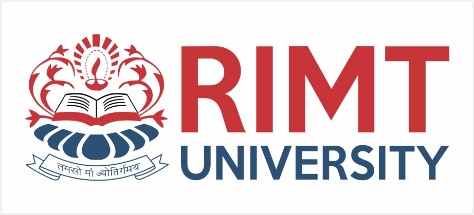 Logical View of Segmentation
1
2
3
4
user space
physical memory space
education for life                              www.rimt.ac.in
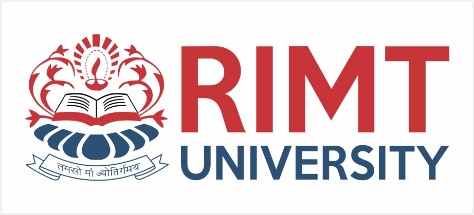 Summary
Paging
Structure of the Page Table
Segmentation
Example: The Intel Pentium
education for life                              www.rimt.ac.in
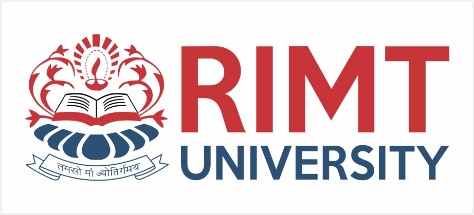 Topics To Be Covered
File Concept
Access Methods
Directory Structure
File-System Mounting
File Sharing
Protection
education for life                              www.rimt.ac.in
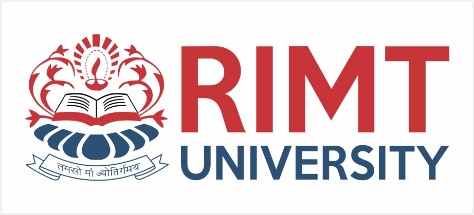 References
Silberschatz and Peter B. Calvin, “Operating System Concepts" Addison Wesley Publishing Company
 Dhamdhere, “Systems Programming & Operating Systems Tata McGraw Hill
education for life                              www.rimt.ac.in